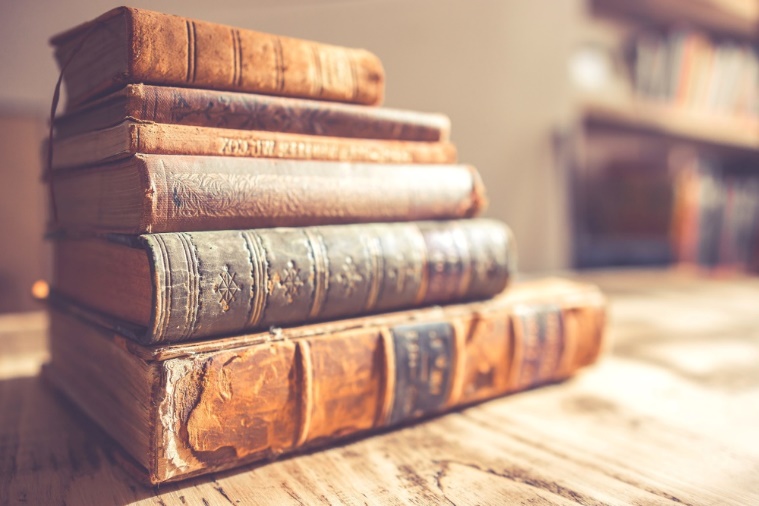 DAN REFORMACIJE
31. OKTOBER

https://www.youtube.com/watch?v=Zc7aLyhZ94c&t=5s&ab_channel=NatalijaVu%C4%8DkoIl%C4%8Denko
PRIMOŽ TRUBAR
ROJSTVO: 
8. JUNIJ 1508
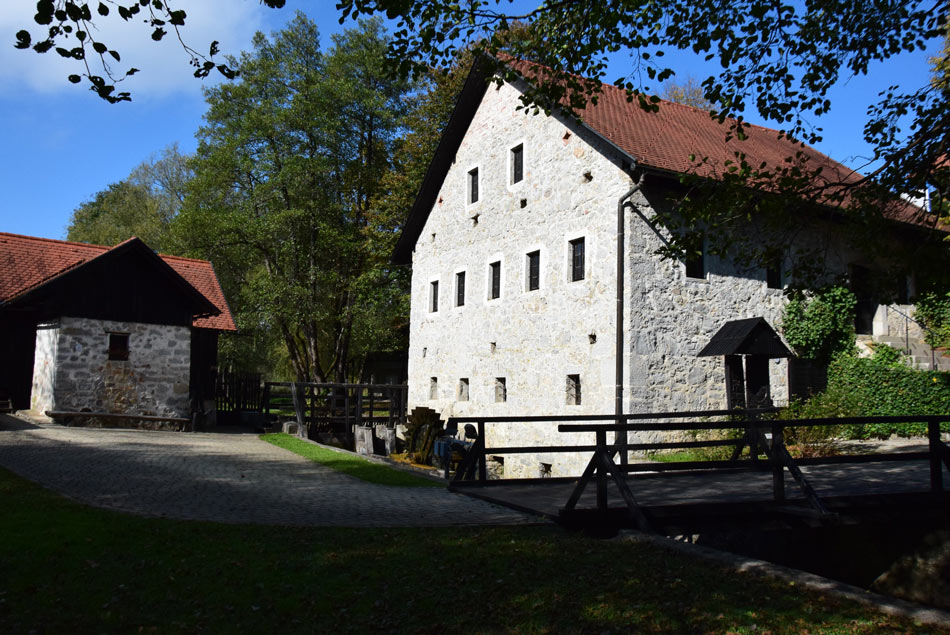 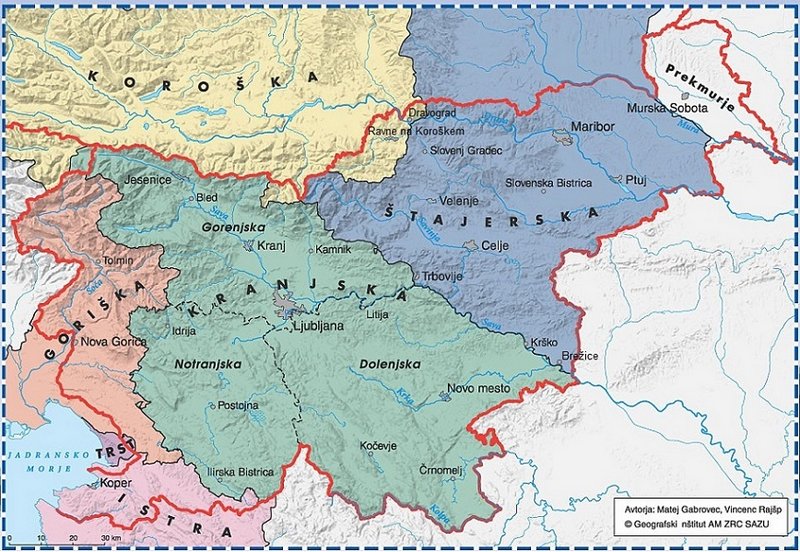 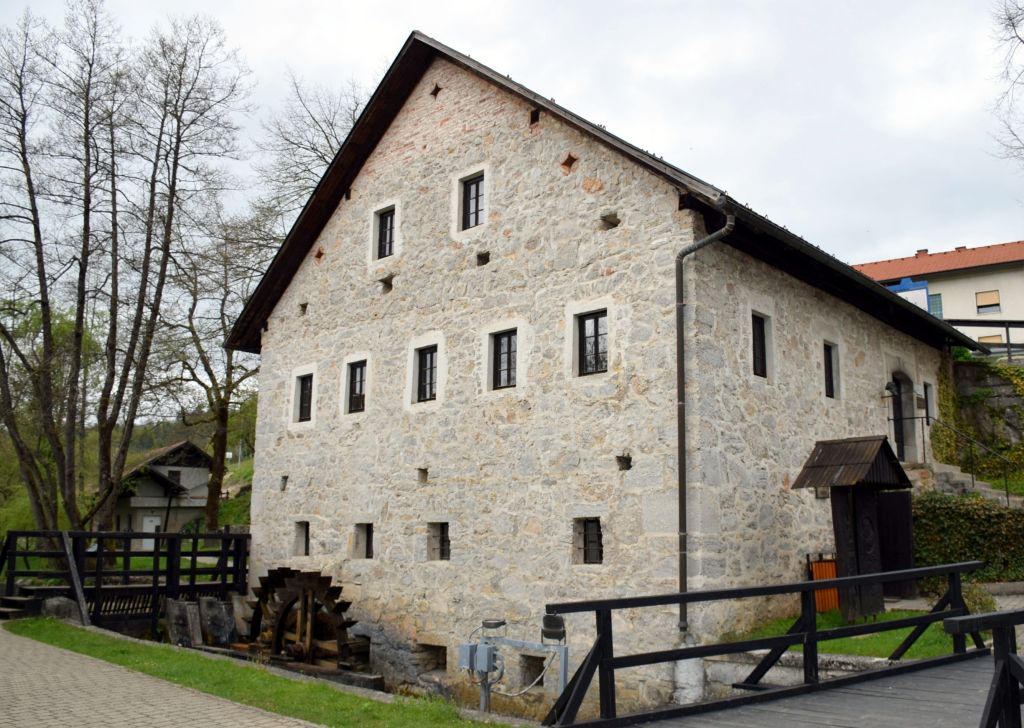 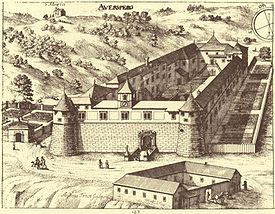 RAŠICA PRI TURJAKU
TURJAŠKI GRAD
PRIMOŽ TRUBAR
ŠOLANJE
MARTIN LUTHER
ZAČETNIK PROTESTANTIZMA ALI REFORMACIJE
PRIMOŽ TRUBAR
POKLICNA POT
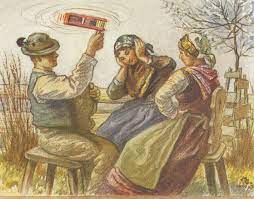 MEDTEM SO SLOVENCI USTVARJALI LJUDSKO SLOVSTVO
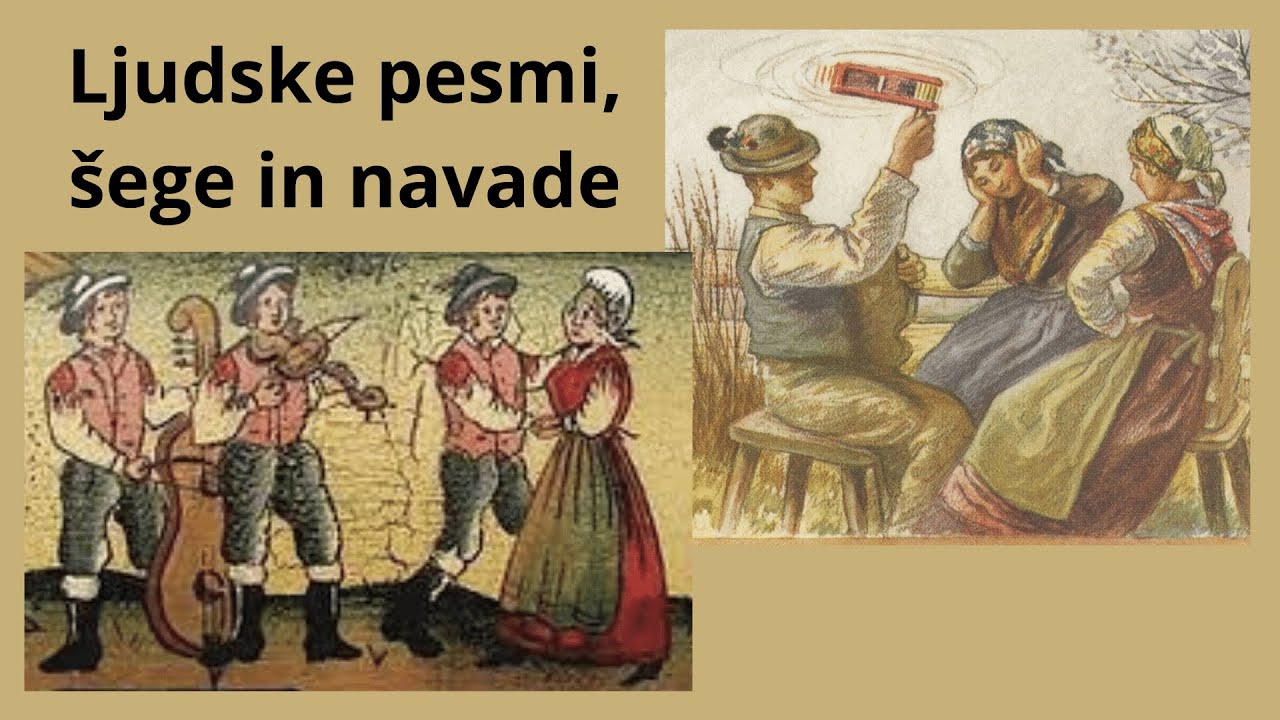 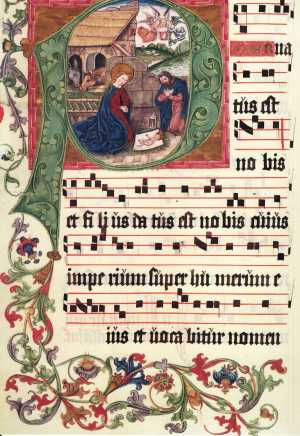 MAŠA JE BILA V LATINSKEM JEZIKU
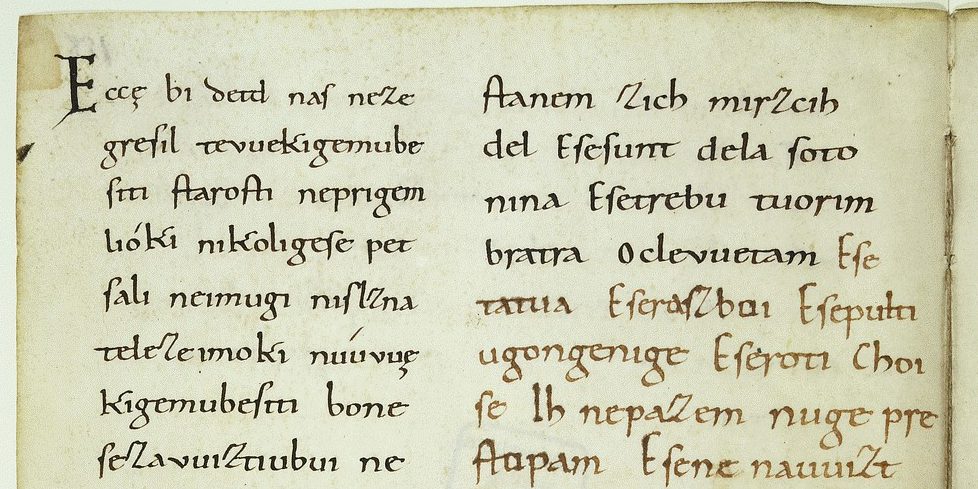 SLOVENCI MORAJO SVETO PISMO BRATI V SVOJEM JEZIKU
KATEKIZEM
1550
ABECEDNIK
PRVA TISKANA SLOVENSKA KNJIGA
TISKARSKI STROJ
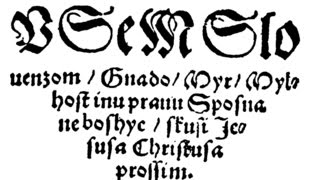 VSEM SLOVENCOM GNADO, 
MIR,MILOST…
31. OKTOBER – DAN REFORMACIJE
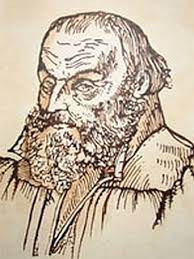 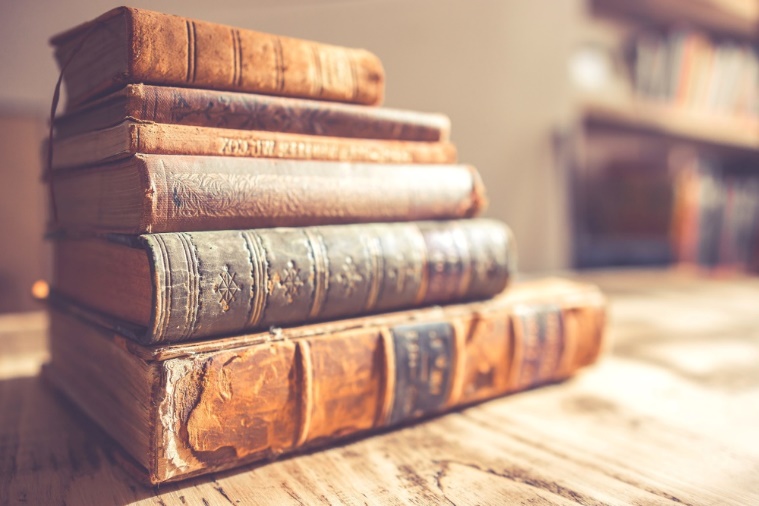 FILM O PRIMOŽU TRUBARJU
https://www.facebook.com/watch/?v=3038404169734390
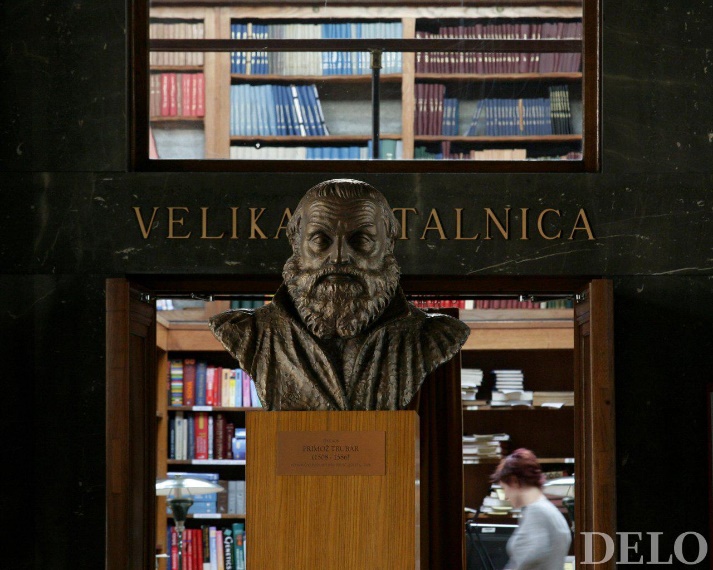 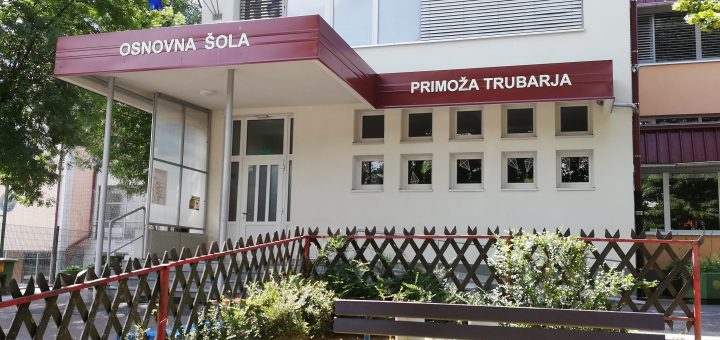 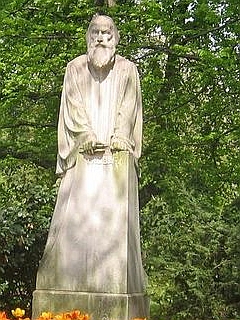 OSNOVNA ŠOLA
PRIMOŽA TRUBARJA
KNJIŽNICA 
PRIMOŽA
TRUBARJA
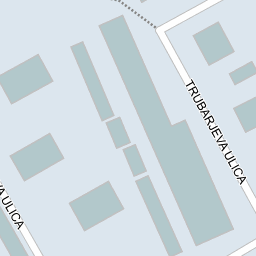 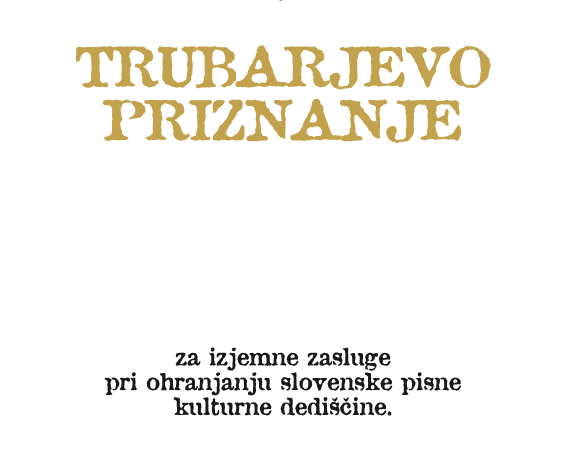 SPOMENIK 
NA RAŠICI
PRIZNANJE ZA VAROVANJE IN OHRANJANJE
NACIONALNE PISNE KULTURNE DEDIŠČINE
TRUBARJEVA ULICA PTUJ
SLOVENSKI PESNIKI IN PISATELJI
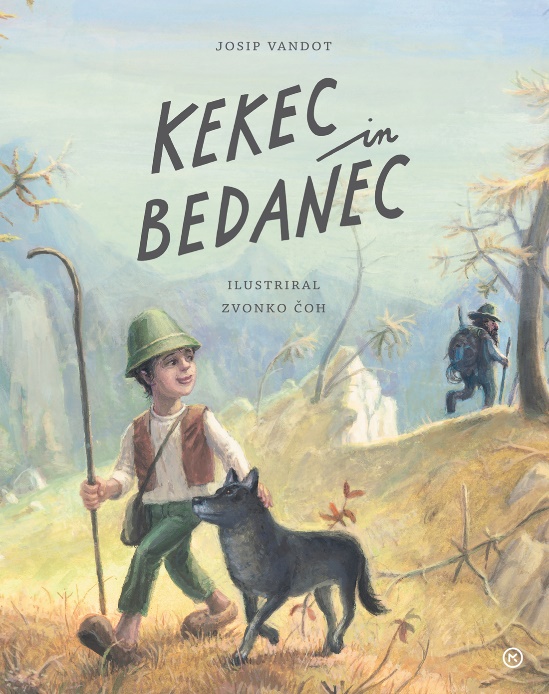 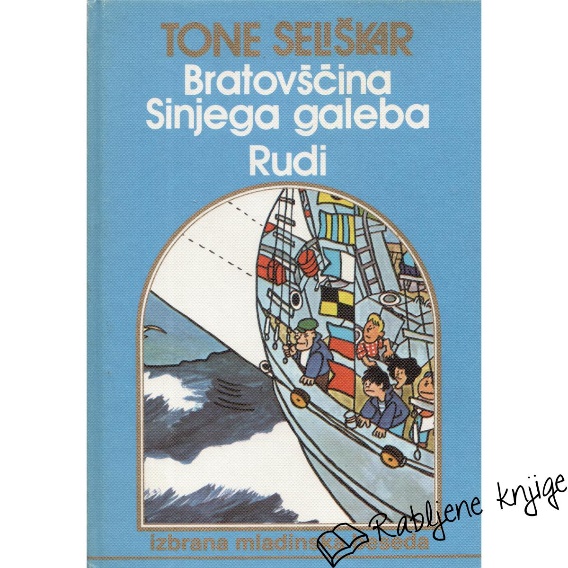 DOMIŠLJIJSKI SVET
RESNIČNOST
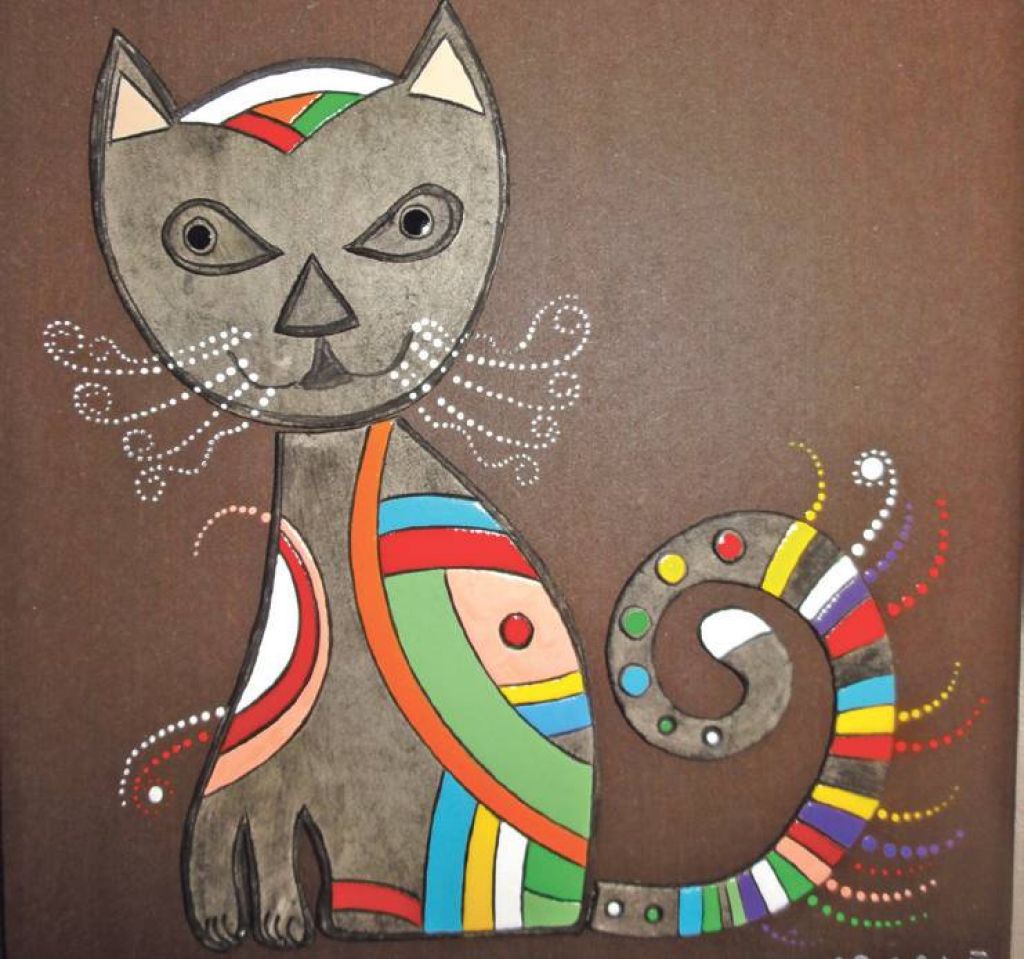 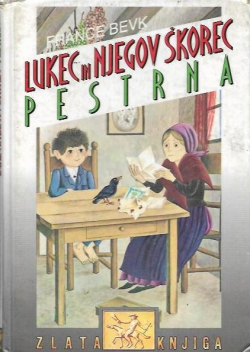 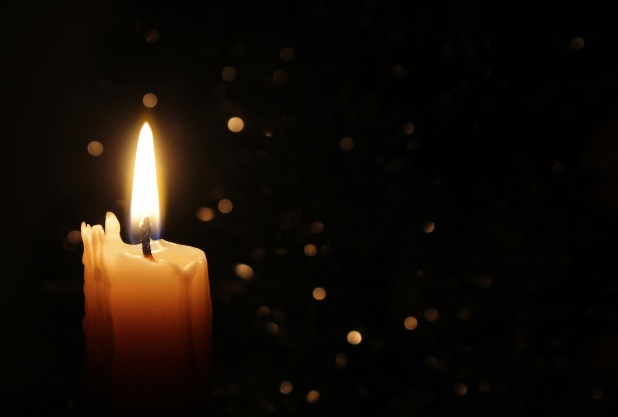 DESA MUCK:ANICA IN ZAJČEK
1. NOVEMBER –
DAN SPOMINA NA MRTVE
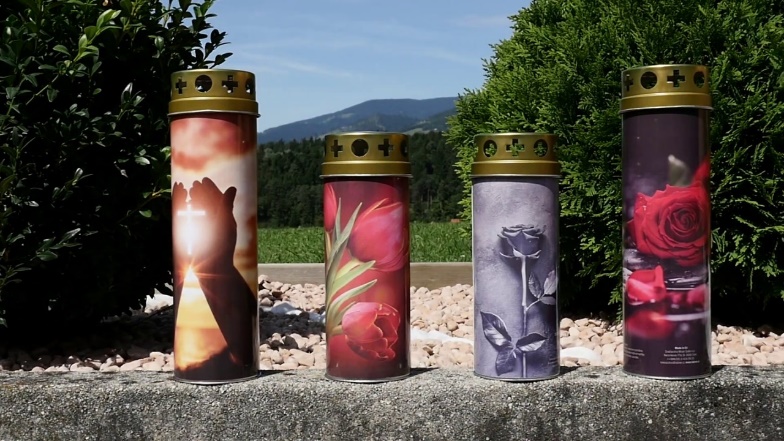 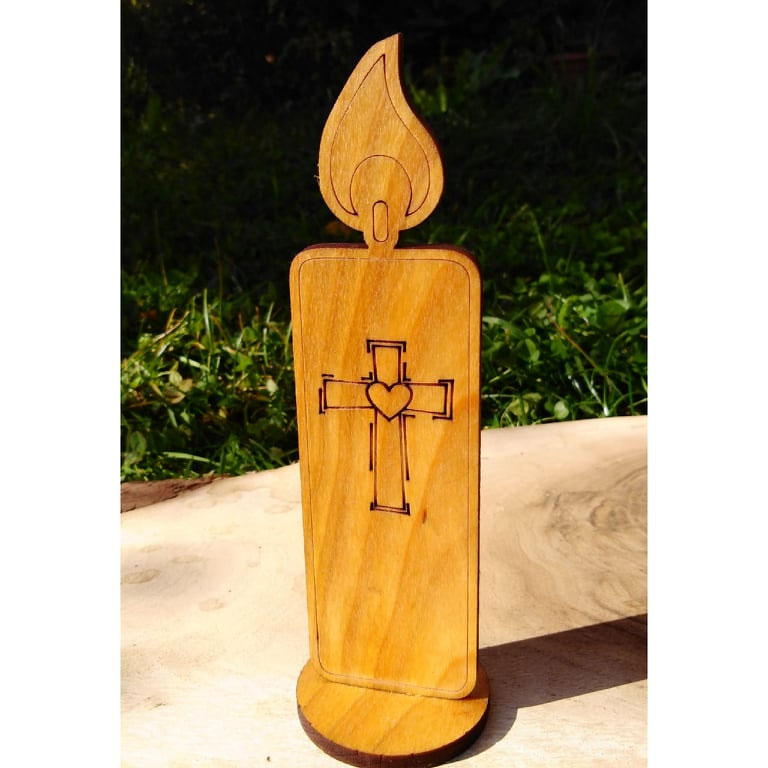 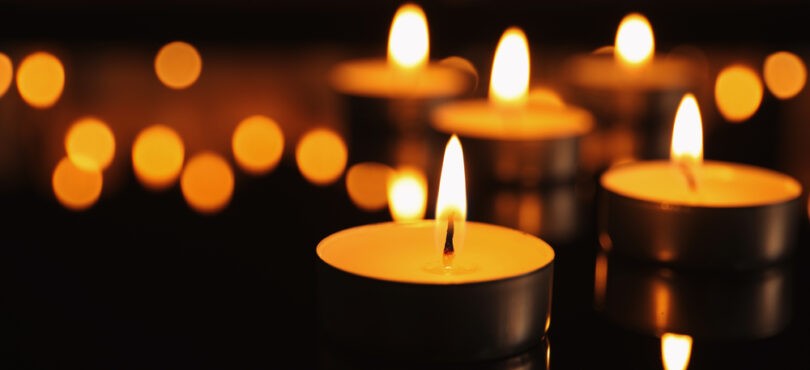 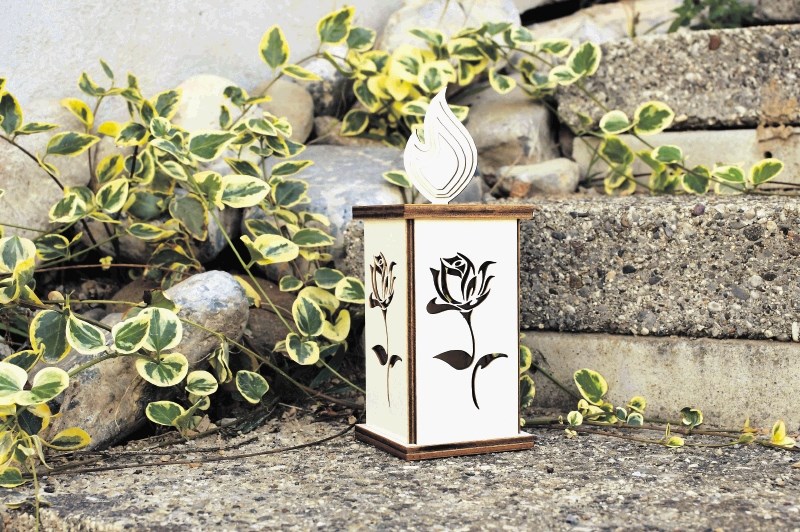 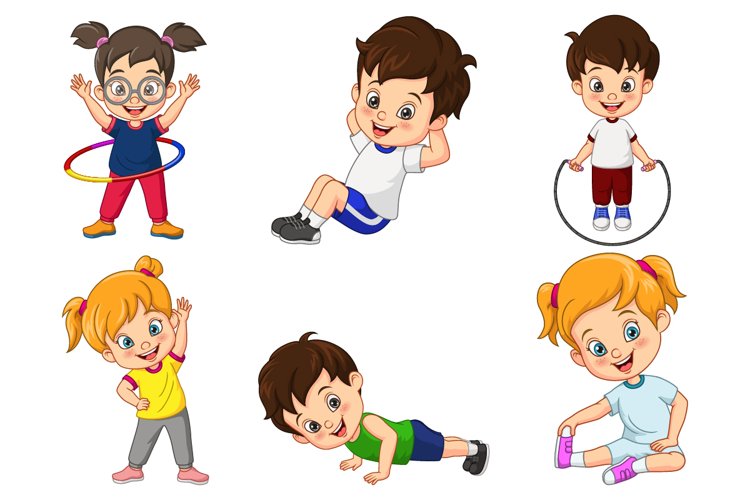 JESENSKE POČITNICE
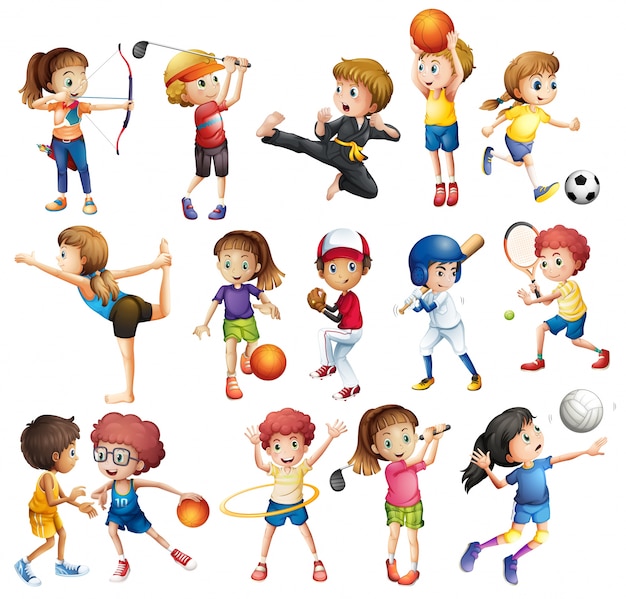 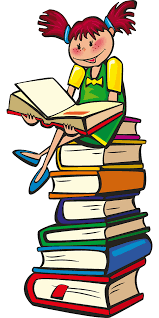